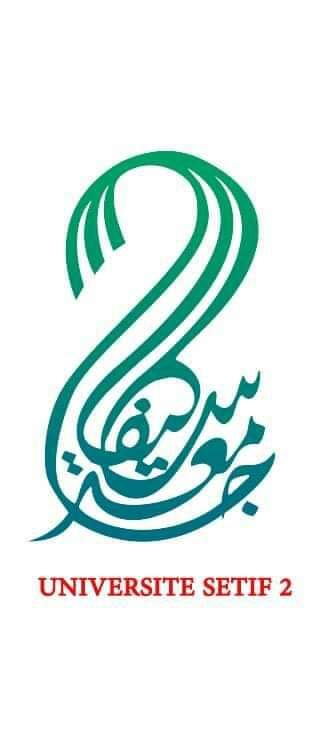 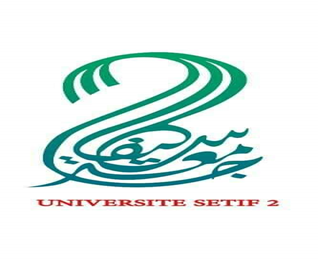 الجمهورية الجزائرية الديمقراطية الشعبية
وزارة التعليم العالي والبحث العلمي 
جامعة محمد لمين دباغين
قسم اللغة والأدب العربي
قضية اللفظ والمعنى
من اعداد الطالبتين:
عطية أشواق زينب
محمادي عفاف
تحت اشراف الأستاذة:
حاج مداني خديجة
التمـــــــهيــــــــد
برزت قضية اللفظ والمعنى كاشكالية كبرى منذ القرن الثاني للهجري،فأثارت جدلا لدى بعض النحاة، واللغويين،و البلاغيين ،وتفرغ لها جهابذة النقاد العرب ويتعلق الأمر بكيفية تفاعل اللفظ (الكلمة)مع المعنى(المفهوم)،وعن العلاقة التي تربط اللفظ بالمعنى :هل هي علاقة اتصال أم علاقة انفصال ،ونحن سنسلط الضوء على رؤية النحويين لهذه القضية ،ومن هذا التمهيد نطرح التساؤلات الآتية:
كيف نظر النحاة لهذه القضية؟
هل هي مسألة اتجاهات أم مسألة أسبقية اللفظ عن المعنى؟
ماهي زاوية نظر الخليل بن أحمد الفراهيدي في تفسيره لقضية اللفظ والمعنى؟هل عد سيبويه اللفظ والمعنى عملتان لوجه واحد؟
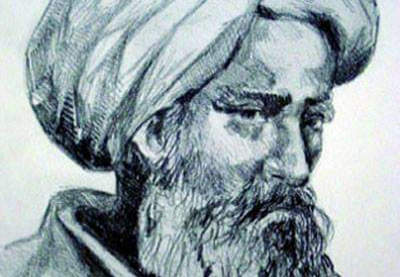 الخليل بن أحمد الفراهيدي
ولد الخليل بن أحمد الفراهيدي البصري (100ه-170ه) ،وكان مشهورا بمعرفته في اللغة والأدب، وهو أعجوبة وأسطورة من أساطير زمانه لما له من ذكاء و فطنة ، له معجم العين من أهم المعاجم والذي يعد مرجعا هاما اليوم ،تطرق للعديد من القضايا من بينها : قضية اللفظ والمعنى .
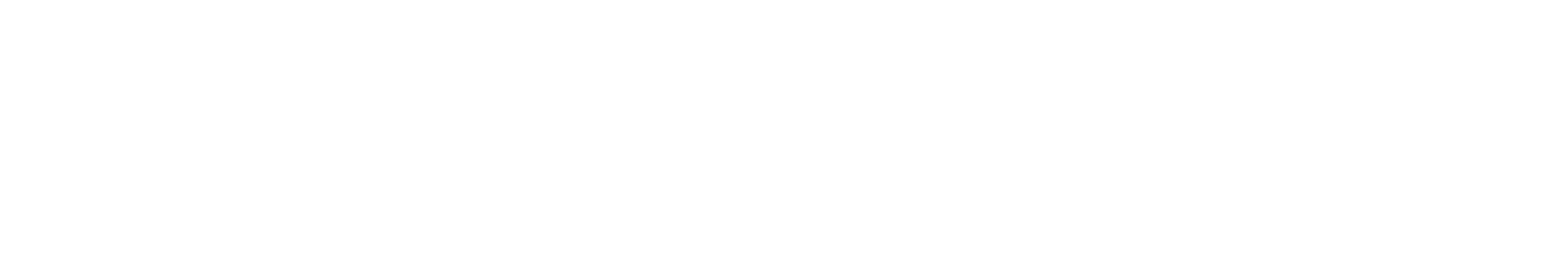 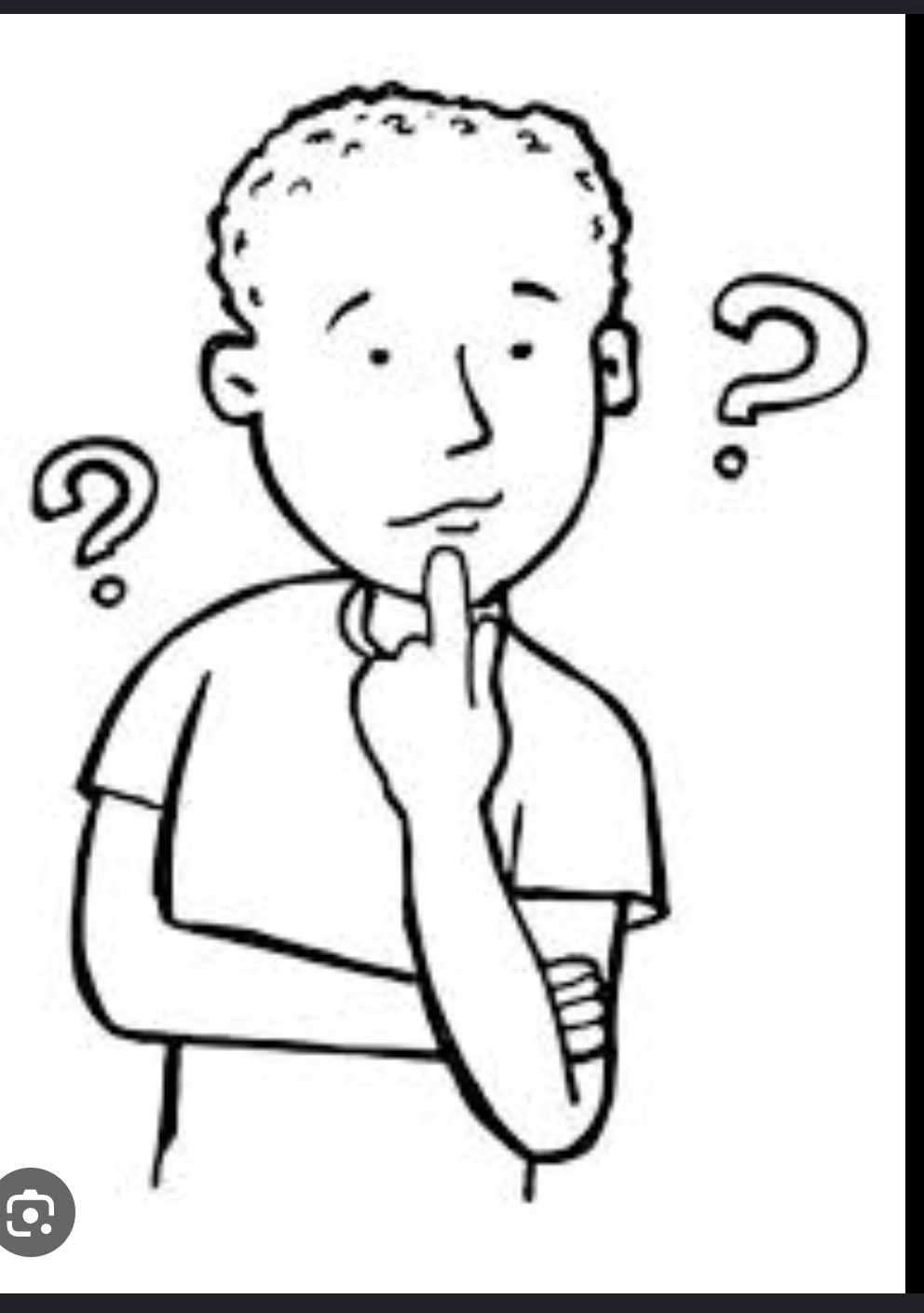 أيهما صحيح؟
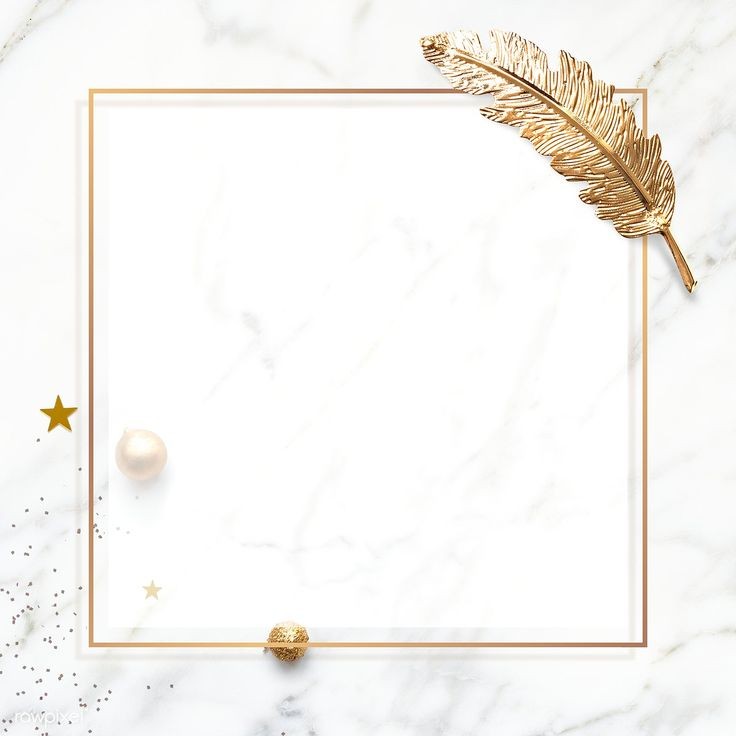 قدم لنا الخليل تعريفا للبلاغة ولكن لايمكن القول بأنه بلاغي لأنه لم يتخصص في البلاغة ، بحيث أننا نجده قدم لنا تعريفا نحويا للبلاغة فهي ‘مطابقة اللفظ للمعنى)، والخليل يهتم بالكلام البسيط وليس البليغ .
أول اشارة عند الخليل هي انفصام الصوت والدلالة انطلاقا من أن الأبحاث الأولى كانت صوتية وجاءنا بفكرة =تذوق الحروف ، ليس استئناسا كما يفعل البلاغيون وانما دراسة لمخارجها وصفاتها من أجل التمييز بين:السليم والأصيل عن الدخيل.
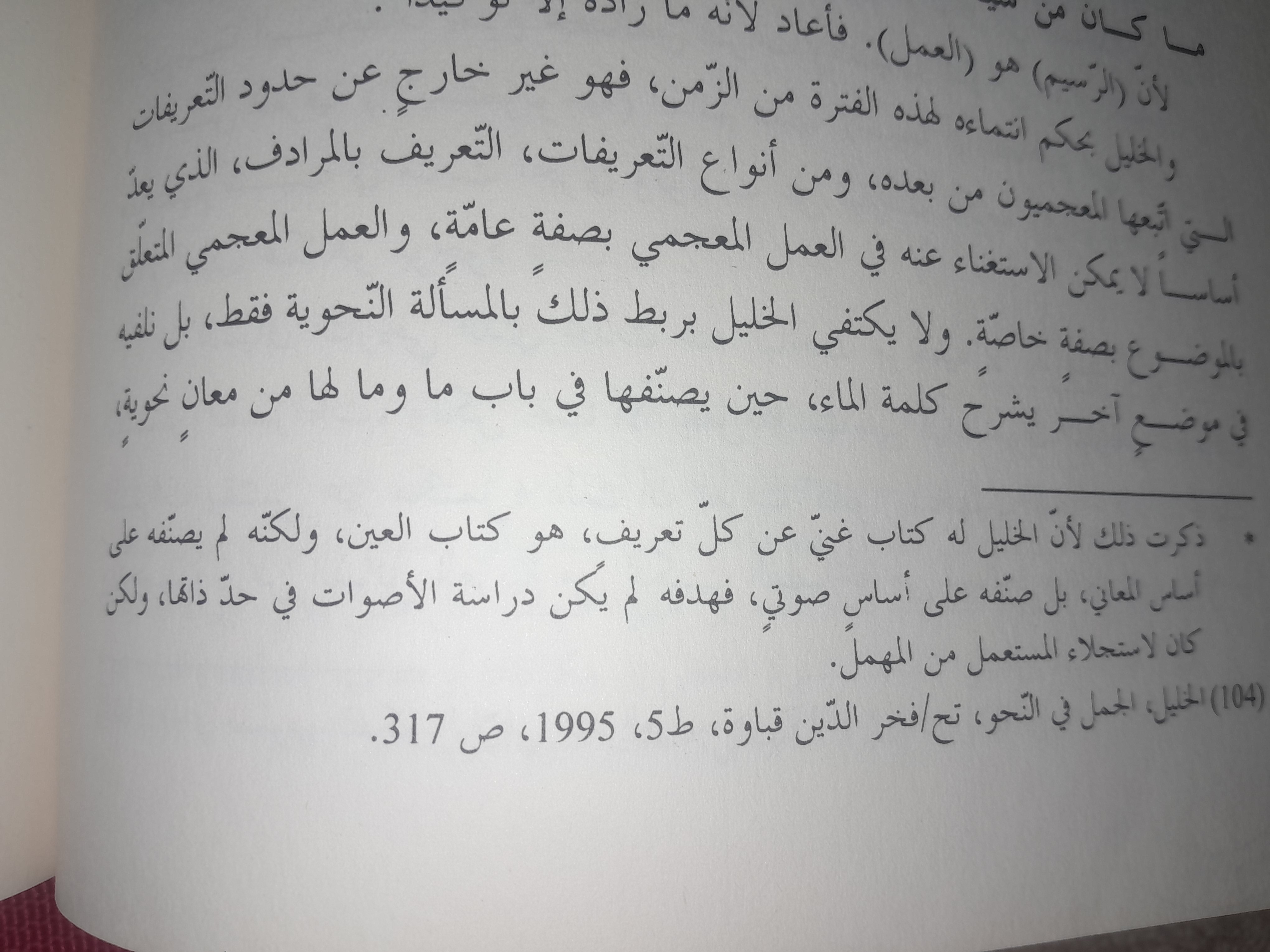 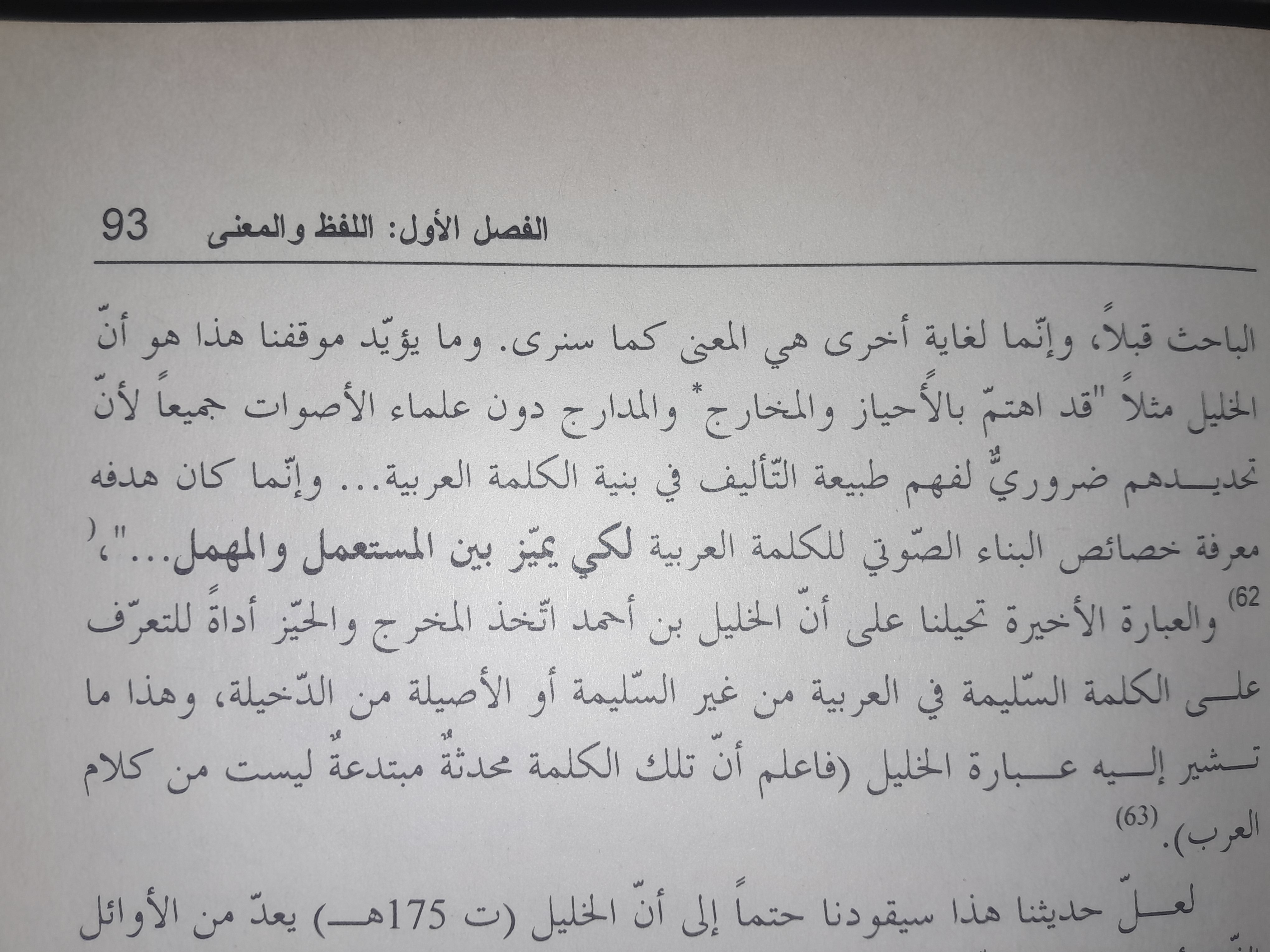 مخطط يوضح تعريف الخليل للبلاغة نحويا
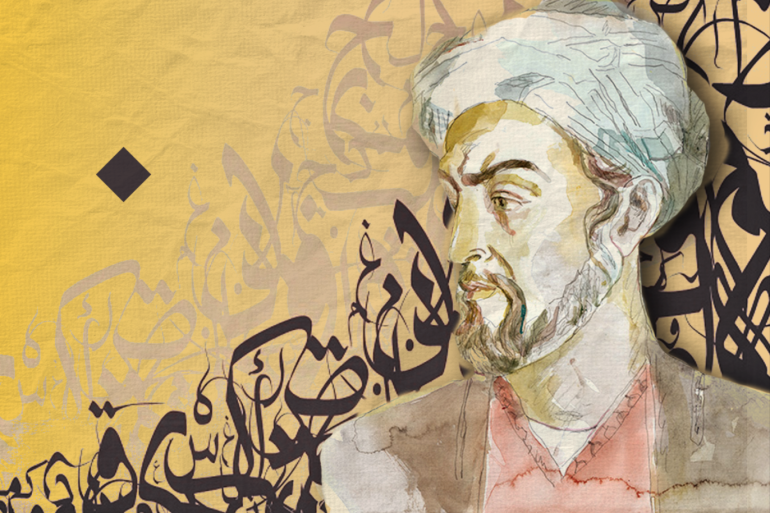 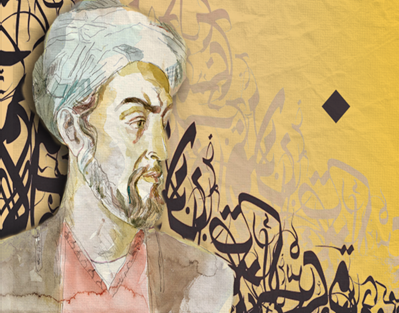 سيبويه
هو عثمان بن قنبر الحارثي،امام النحاة من بلاد فارس (فارسي المولد) من علماء النحو،ألف فيه كتاب يعد مصدرا من مصادر النحو والصرف ،ورافدا هاما لعلومه ، هذا العالم النحوي تتلمذ على يد العديد من المشايخ :يونس بن الحبيب، أبي الخطاب الأخفش الكبير، و الخليل بن أحمد الفراهيدي  ، فعشق العربية وأخذ من علومها توفي 180هجري.
نظرة سيبويه لقضية اللفظ والمعنى
تناول سيبويه قضية اللفظ والمعنى في اطار تصنيفه للكلام (كلام العرب) مستقيم أو محال .
فالاستقامة هي مااتفقت عليه الجماعة اللغوية ولا يخرج عنه ، فيكون الكلام مستقيم اذا توافق مع العرف . أما المحال : فهو الكلام الخارج عن المألوف في اللغة أي خرج عن العرف ، ولقد قسم المستقيم الى ثلاثة أقسام:
أما المحـــــال:فهو على نوعين
وكخاتمة لموضوع بحثنا يمكننا تلخيصها في نقاط كالآتي:
عالج النحاة لهذه القضية انطلاقا من اللفظ متجهين نحو المعنى فكانت الانطلاقة من اللفظ الى المعنى مما يعني أن الدلالة لم تكن مهملة وانا كانت المساواة بين اللفظ والمعنى.
الخليل طابق بين اللفظ والمعنى وجعل العلاقة بينهما تلازمية
اهتم سيبويه باللفظ السليم ،كما تفطن لوحدة اللفظ والمعنى.
ومنه يمكننا القول بأن:المسألة مسألة اتجاهات ولايمكن التصريح بوجود انفصال بين اللفظ والمعنى وهذا منطقي.